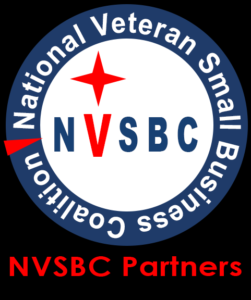 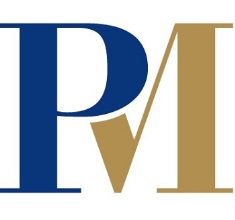 Year in Review:  Regulatory, Legislative, and Other Significant DevelopmentsJune 13, 2018
Advising on a wide range of government contracting and corporate matters
Regularly help to establish mentor-protégé, joint venture, teaming, and subcontract relationships
Defend and file size and status protests and appeals, bid protests, and related administrative and court proceedings
Represent small and large contractors in internal investigations, suspension and debarment proceedings, and SBA subcontracting plan compliance reviews
Presenters
Pam Mazza, Managing Partner
Jon Williams, Partner
PilieroMazza PLLC
About PilieroMazza
PilieroMazza PLLC is a full-service law firm with offices in Washington, DC and Boulder, CO. We are most well known as a government contracting firm and for 25 years we have helped our clients navigate the complexities of doing business with the federal government. We also provide a full range of legal services including advice on corporate, labor and employment, SBA procurement programs, and litigation matters. Our clients value the diverse array of legal guidance they receive from us and our responsiveness as we guide their growth and secure their success.
Our primary practice areas are:
Government Contracting
Small Business Programs & Advisory Services
Labor & Employment
Business & Corporate
Litigation
Intellectual Property & Technology Rights
Overview
Regulatory Developments for SDVOSBs
Pending Legislation on Veterans Issues
Update On Rule Changes and Pending Proposals Relevant for All Small Business Government Contractors
Latest with the HUBZone Program
Labor & Employment Developments
A Word About:
Category Management
DoD Section 809 Panel
NDAA’s 2018 and 2019 Projections
Current Regulatory Landscape for Cybersecurity
New SBA Rules on CVE Protests and Appeals
SBA published final rule on CVE Protests and Appeals on March 30, 2018, as required by National Defense Authorization Act (NDAA) of 2017
Under VA’s current rules, appeals related to inclusion in VA’s SDVOSB/VOSB database are heard by VA with no review by OHA
2017 NDAA requirements
Prohibits VA from issuing its own rules on the status of SDVOSB; must follow SBA regulations
Specifically granted SBA OHA jurisdiction over CVE protests and appeals
New SBA Rules on CVE Protests and Appeals
New rule goes into effect October 1, 2018
Major changes
Expands OHA’s jurisdiction to cover protests and appeals of VA’s CVE eligibility determinations
Establishes procedures for OHA to follow in considering protests and appeals; rules mirror SBA’s existing rules
New SBA Rules on CVE Protests and Appeals
Filing protests and appeals
Business that believes VA has incorrectly found it ineligible or cancelled its registration must file within 10 days from receipt of denial or cancellation
Disappointed offeror may file protest challenging the awardee’s CVE eligibility within 5 days of learning of the identity of the successful offeror (VA procurements only)
Contracting officer may file protest challenging an awardee’s CVE eligibility at any time during the life of a VA contract
Protests and appeals by private parties filed with contracting officer, who refers the protest to OHA
Differences Between CVE Protests and Appeals and Size Protests
SBA examines CVE eligibility with respect to particular procurement at two points
Date of bid or initial offer, including price; and
Date CVE protest is filed
Varies from SBA rules for non-VA procurements, which only uses date of bid or initial offer
Contract awarded to ineligible company is rescinded rather than terminated for convenience
Suggests no recovery of costs associated with terminated contract, which are usually available for contracts terminated for convenience
CVE protests forwarded directly to OHA by contracting officer
In size protests, contracting officer forwards protest to SBA area office
SBA Proposed Rule on SDVOSB Ownership and Control
On January 29, 2018, SBA issued a Proposed Rule responding to Congressional action placing responsibility with SBA for issuing regulations on ownership and control of SDVOSBs, whether CVE verified or not
Comments were due on March 30, 2018
Areas of Concern:
“Extraordinary Circumstances”
The SDV must have unilateral control over all decisions except:
Adding a new equity partner
Dissolution, sale or merger of the company
Declaring bankruptcy
“Rebuttable Presumptions of Non-SDV Control”
Where the SDV is not able to work for the firm “during the normal working hours that businesses in that industry normally work”
Where the SDV is not located within a “reasonable commute” to the firm’s headquarters and/or its job-site locations regardless of the firm’s industry
Proposed VAAR Changes
This year VA has issued several proposed rules to revise and streamline its acquisition regulations.
VA emphasized the following updates:
Part 844, Subcontracting Policies and Procedures
Part 845, Government Property
Part 831, Contract Cost Principles and Procedures
Part 833, Protests, Disputes, and Appeals
Part 852, Solicitation Provisions and Contract Clauses
Part 871, Loan Guaranty and Vocational Rehabilitation and Employment Programs
Proposed changes for commercial items and simplified acquisitions
Will VA fully embrace and implement Vets First mandate for these acquisitions?
Current House Bills on Veterans Issues
H.R. 5044:  provides that the surviving spouse of a veteran who died with less than a 100% disability rating can maintain the company’s SDVOSB status until: (1) three years after the veteran's death, (2) the surviving spouse remarries, or (3) the surviving spouse relinquishes ownership of the business
H.R. 4245:  would strengthen congressional oversight of VA’s electronic health record modernization program
H.R. 4958:  would provide a cost-of-living adjustment for veterans disability, additional compensation for dependents, dependency and indemnity, and clothing allowance for certain disabled veterans
H.R. 5418:  would reform the VA Medical Surgical Prime Vendor (MSPV) purchase program
And many more
Update On Pending Proposals and Recent Cases Relevant for All Small Business Government Contractors
Latest with the 8(a) and Mentor-Protégé Programs – May 30 Federal Register Notice
SBA is proposing to eliminate the separate 8(a) mentor-protégé program by consolidating it with the All Small Mentor-Protégé Program
SBA may do away with the requirement for SBA approval of joint ventures for 8(a) contracts
SBA is considering requiring 8(a) applicants to complete a tutorial to help determine if they are ready to be in the program
SBA is seeking comment on whether to lift the restriction on mentors having more than three protégés at one time
Update on Size Standards
On April 27, 2018, SBA published its revised white paper on size standards methodology 
Comments are due on June 26, 2018
Signals looming size standard changes
Last time, size standards either increased or stayed the same
Will there be some decreases this time?
SBA is seeking public comment on the following questions:
Should SBA establish size standards that are higher than industry’s entry-level business size?
Should size standards vary from program to program (e.g., SBA loan programs, Federal procurement, and Federal programs)? 
Should size standards apply nationally or should they vary geographically? 
Should there be a single basis for size standards?
Should there be a ceiling beyond which a business concern cannot be considered as small? 
Should SBA consider adjusting employee based size standards for labor productivity growth or increased automation?
More Size Standard Questions from SBA
Should there be a fixed number of size standard ranges or “bands” as SBA applied for the recently completed comprehensive size standards review? Similarly, should SBA establish a common size standard for related industries even though the data may support different size standards for individual industries? 
Should SBA consider lowering its size standards?
Should SBA size standards be specific, i.e., to the precise dollar calculated based on the data and information it evaluates? Or should SBA recognize that there are other factors that go into establishing size standards, such as the fact that the data SBA evaluates is not static, industries change over the years, and even within a given year. 
Should SBA round off its calculated size standards for the various industries? If so, should SBA always round up? To what level? If not, what about those industries that do not get increases in size standards when others are? 
How SBA’s size standards impact competition in general and within a specific industry? 
Does SBA’s approach to small business size standards makes sense in the current economic environment? 
Are there gaps in SBA’s methodology because of the lack of comprehensive industry and Federal market data? 
Are there alternative or other factors or data sources SBA should consider when establishing, reviewing, or modifying size standards?
Notable Cases Over the Past Year
American Relocation Connections, LLC, B-416035 (May 18, 2018)
GAO found that Kingdomware applies only to VA procurements so it rejected the protester’s argument that the decision requires other agencies placing FSS orders to follow the small business “rule of two”
Senter, LLC v. United States, No. 17-1752C (2018)
Court of Federal Claims upheld SBA’s decision to reject an 8(a) joint venture agreement for failing to comply with the joint venture rules, including a lack of clarity on whether the JV was unpopulated
Analytic Strategies, Inc., SBA No. VET-268 (2018)
OHA ruled that failure to recertify as small/SDVOSB/etc. under MACs/TOs does not prevent the firm from continuing to obtain task orders
However, SBA quickly revised its rules without public comment
Latest with the HUBZone Program
2018 NDAA froze the HUBZone maps until at least 1/1/20
SBA’s website indicates the maps are frozen until 2021
SBA is attempting to process HUBZone applications in 60 days – and having better success
SBA is considering “comprehensive revision” of HUBZone eligibility rules
Effective May 25, 2018, HUBZone regulations allow indirect ownership by U.S. citizens
A HUBZone firm must still be at least 51% owned by U.S. citizens, but that ownership can now be indirect, opening up potential for private equity and parent company ownership of HUBZone firms
Labor & Employment Developments
Federal Developments:
Sick Leave Executive Order (E.O. 13706): Signed into law in Sept. 2015; applies to contracts solicited on or after Jan. 1, 2017
OFCCP: Announced plan to provide contractors with more compliance information and to commit to more transparent investigations
SCOTUS: 
rejects longstanding principle that FLSA exemptions are construed narrowly against an employer
upholds enforceability of arbitration agreements which require employees to waive class or collective action
Appellate Court Decisions: 2nd and 7th Circuits hold Title VII prohibits discrimination based on sexual orientation (joining EEOC)
Labor & Employment Developments
State Trends:
States banning salary inquiry questions 
Paid sick leave mandates 
Marijuana legalization 
Sexual harassment-related laws and ordinances
Independent contractor issues
A Word About:
Category Management
DoD Section 809 Panel
NDAA 2018
Section 801
Revised the DFARS statement of purpose to emphasize quality, timeliness, and price reasonableness
Section 805
Simplified Acquisition Threshold increased to $250,000 for DoD 
Section 806
Micro-purchase Threshold increased to $10,000
NDAA 2018
Section 827: Procurement Pilot Program
Directs DoD to carry out a pilot program to determine the effectiveness of requiring contractors to reimburse DoD for GAO protest costs 
Only affects contractors with revenues in excess of $250M 
Section 846: GSA Program Pilot 
The “Amazon Amendment”
GSA to establish a program to procure commercial products through commercial e-commerce portals
Forecasting the 2019 NDAA
Apply limitations on subcontracting to Vets First set-asides?
Protest reform – COFC vs. GAO
Nonmanufacturer rule and exception for procurements below the Simplified Acquisition Threshold (“SAT”)
Mandatory set-asides for all types of small businesses below the SAT
Current Regulatory Landscape for Cyber
The regulatory environment for cyber remains a growing area
Hot topic for contractors:  National Institute of Standards and Technology (“NIST”) Special Publication (“SP”) 800-171 and DFARS 252.204-7012
Looming expansion of cyber requirements applicable to civilian contractors through the FAR  
DoD recently issued draft guidance on how they will assess contractors’ system security plans (“SSPs”) for compliance and in contract evaluations
Confusion over what contractors need to do to satisfy current DoD requirements
Exemptions for small businesses?
Questions Contractors Are AskingAbout Cyber
What requirements apply to me?
What do we have to do to be in compliance?
Confusing guidance from DoD
Is a “basic security plan” enough, and how basic can it be?
I saw an ad for a compliance “certification” that costs $50,000+.  Should I pay for this?
How do we handle the costs of compliance?
Will we receive a poor evaluation rating or be vulnerable to a protest based on cyber compliance?
What is DIBNET?
Cyber Best Practices
Review your contracts with agencies to determine the requirements applicable to you and if CUI is marked
Review your contracts with primes, subs, and JVs for flow-down and risk-shifting provisions 
Perform a technical gap assessment and necessary changes to IT system configuration
Develop a written security plan and other internal controls, policies, and employee training 
Prepare and negotiate variance requests to obtain CO approval for your security plan/approach
Take our survey and get a cyber health check up!
Questions?
Pam Mazza
pmazza@pilieromazza.com
Jon Williams
jwilliams@pilieromazza.com
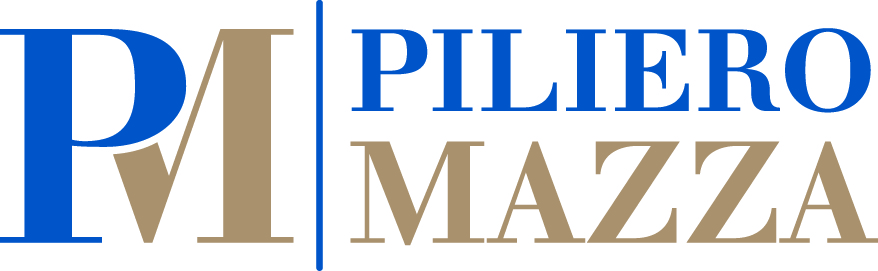 888 17th Street, NW
11th Floor
Washington, DC  20006
202-857-1000
This material is presented with the understanding that the author is not rendering any legal, accounting, or other professional service or advice.  Because of the rapidly changing nature of the law, information contained in this presentation may become outdated.  As a result, the user of this material must always research original sources of authority and update information to ensure accuracy when dealing with a specific legal matter.  In no event will the author be liable for any damages resulting from the use of this material.
© PilieroMazza PLLC 2018